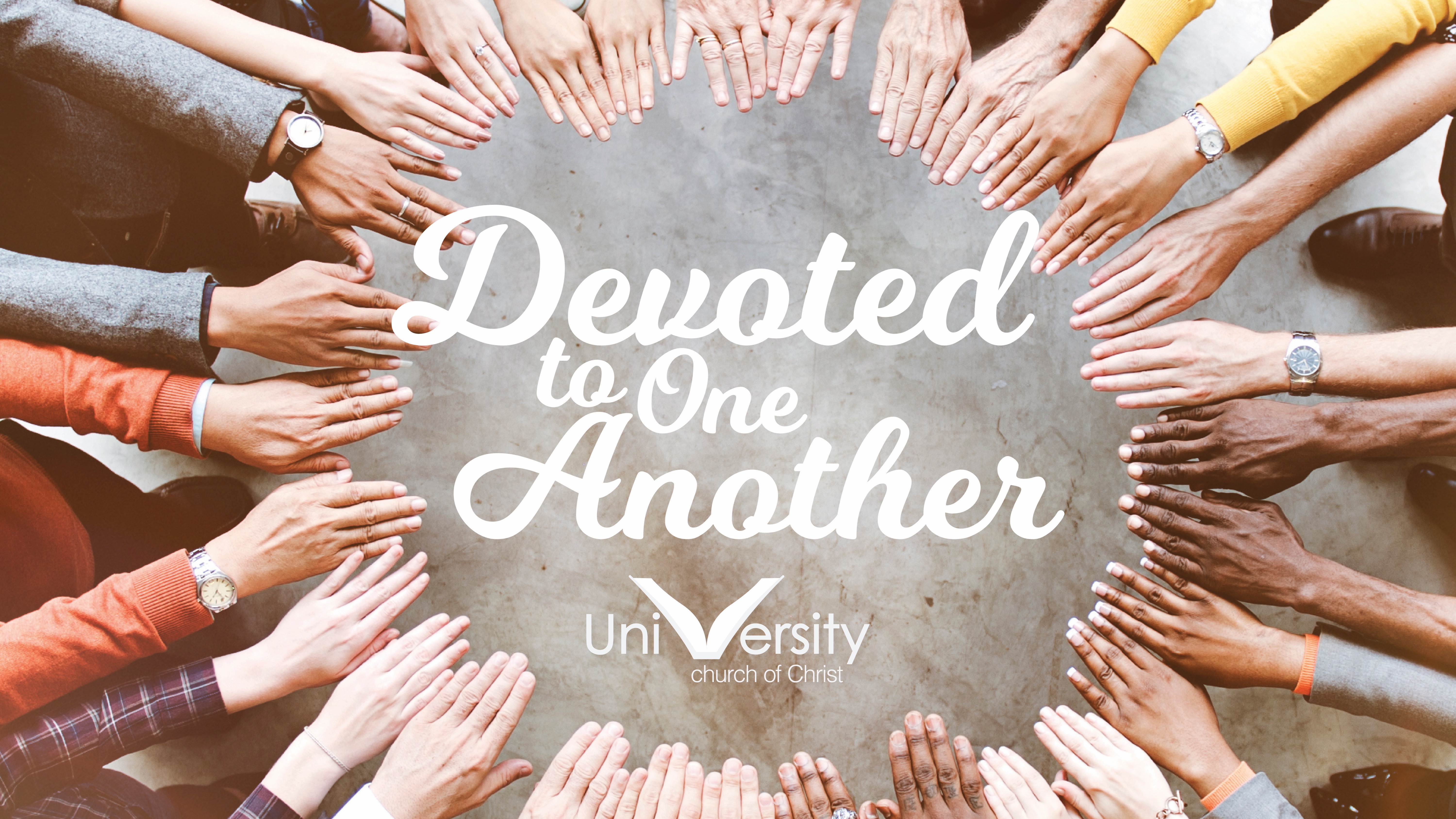 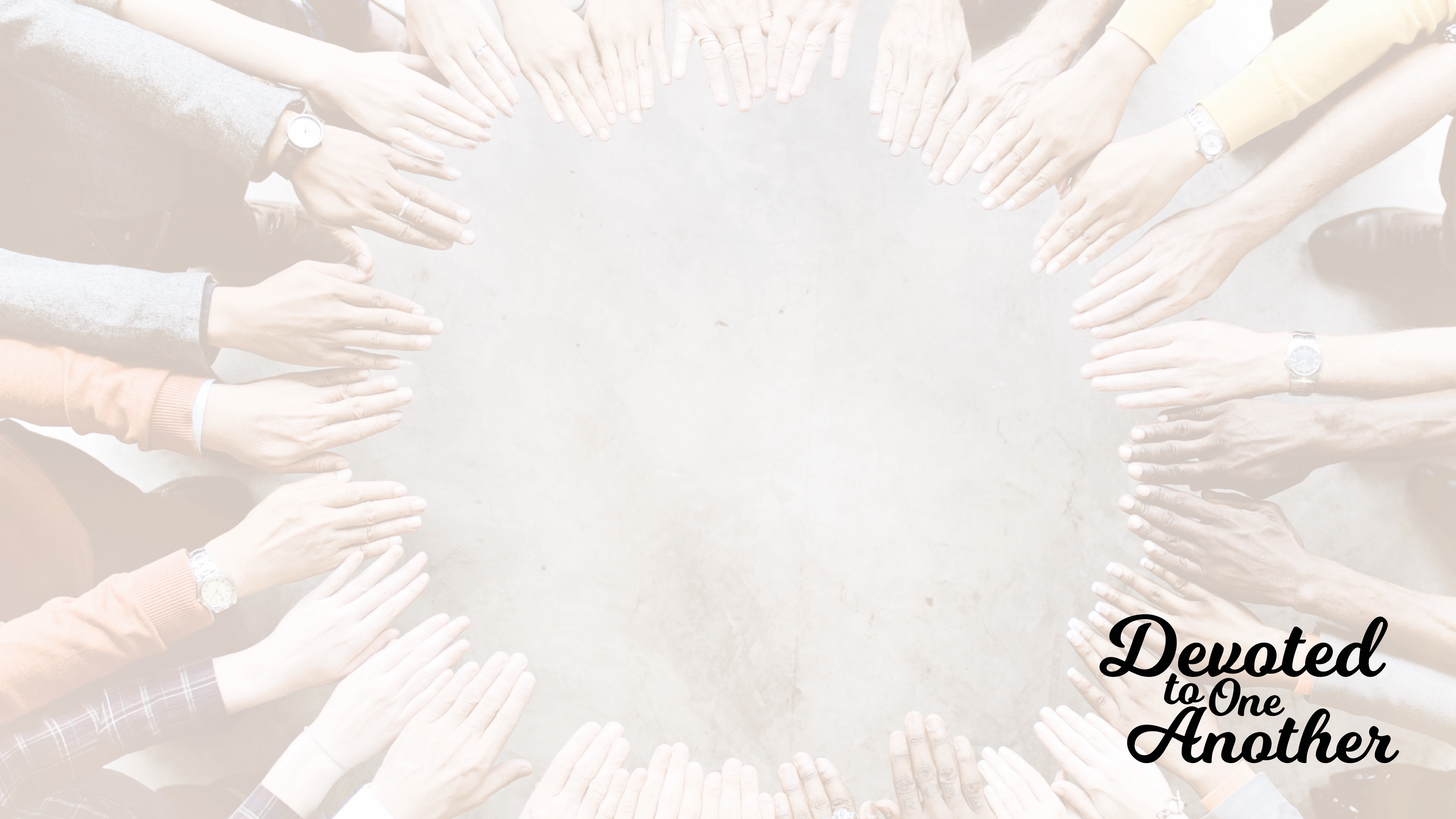 “In everything, therefore, treat people the same way you want them to treat you, for this is the Law and the Prophets.” 
-Matthew 7:12
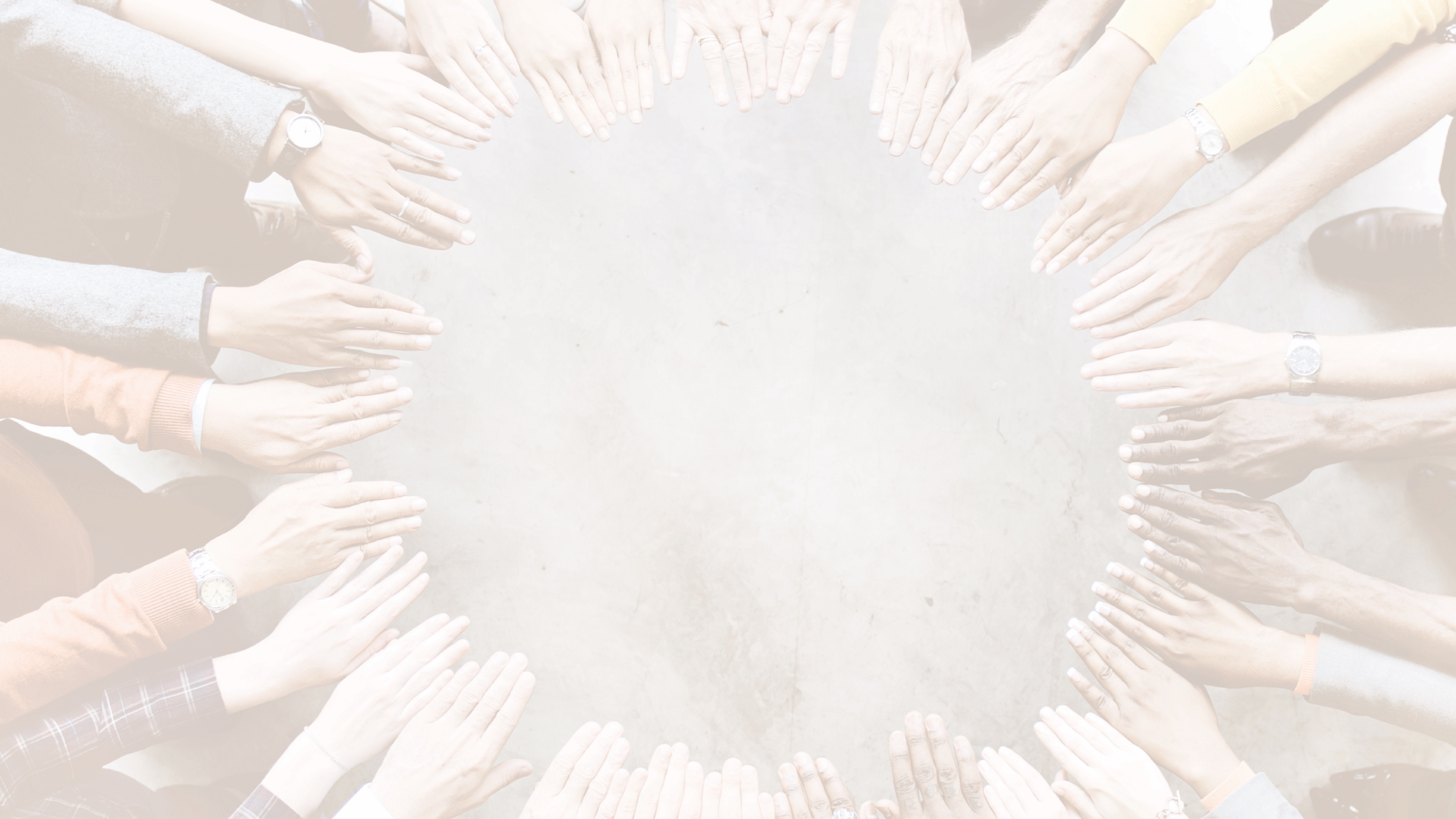 The Importance of “Therefore”
The Golden Rule
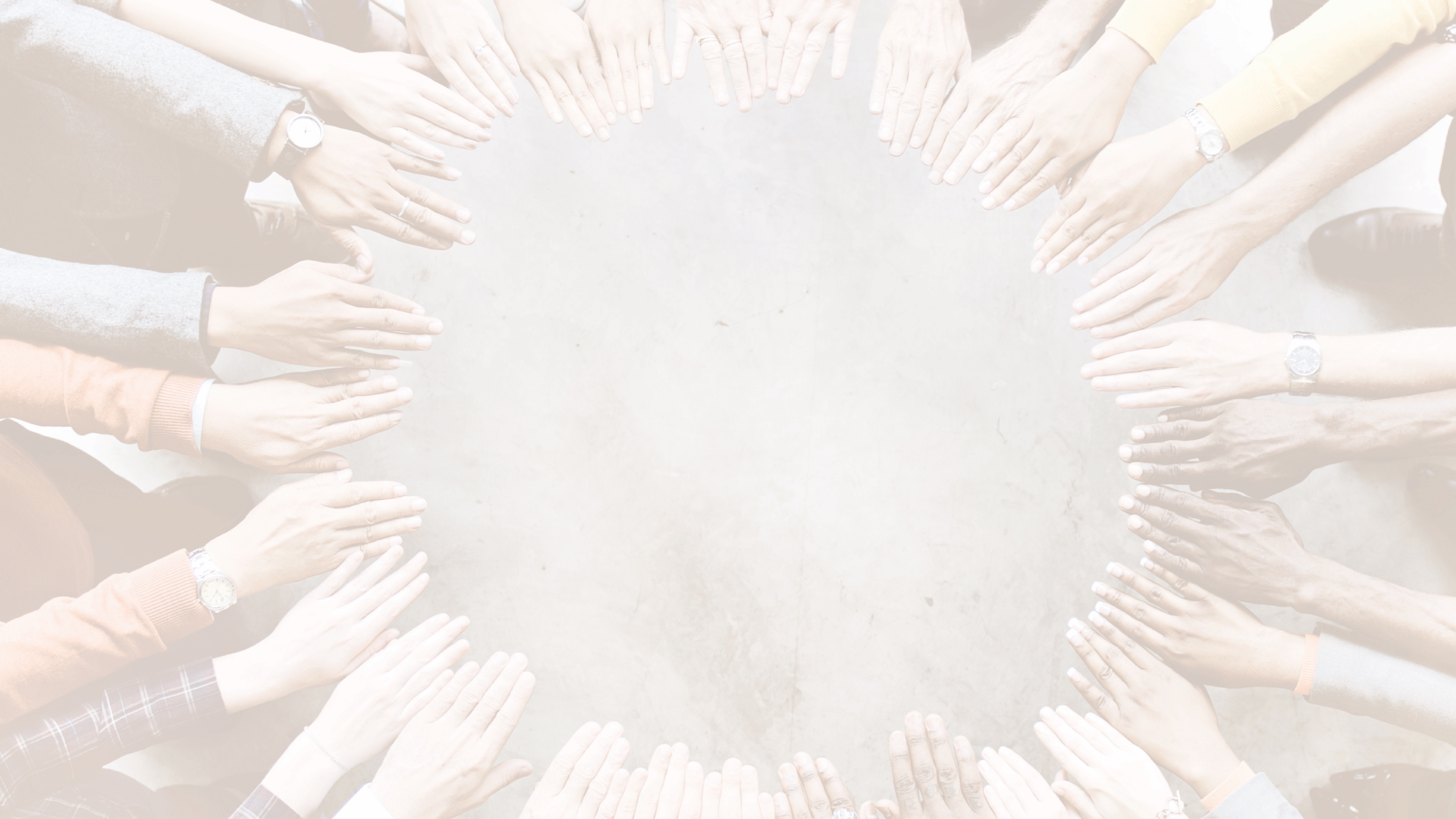 “Therefore” we treat others as we want to be treated… by God
The Golden Rule
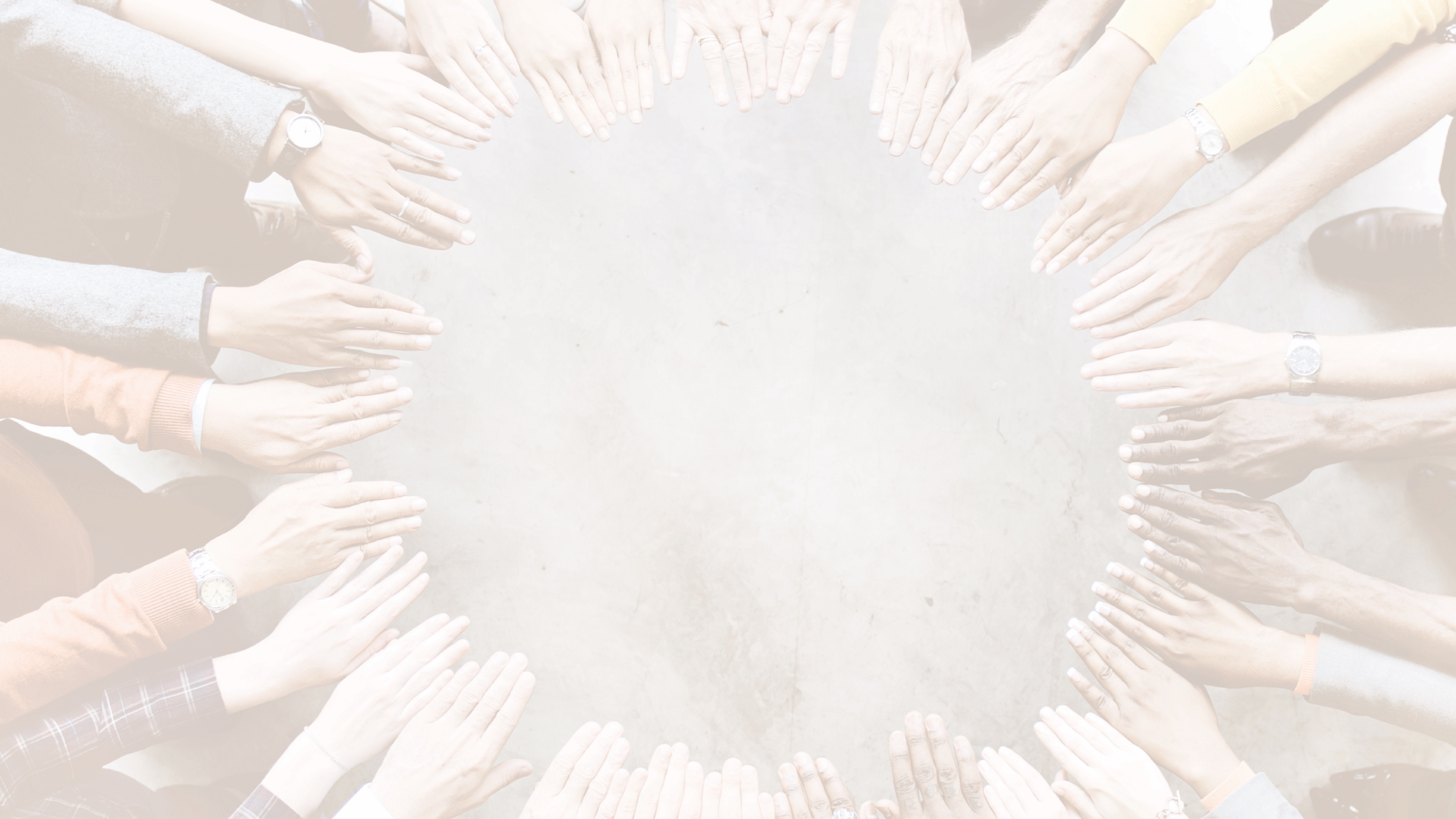 This Is The Law & The Prophets
The Golden Rule